Dér Ádám – Lencsés ÁkosAz adatbázis-kínálat és az intézményi önrészek meghatározása az EISZ-ben
2016. március 31. 
Networkshop25. országos konferencia, Debrecen
Új intézménytípusok az EISZ-ben
Államigazgatási intézmények (6 intézmény)
Egészségügyi intézmények (24 intézmény)
Felsőoktatási intézmények (50 intézmény)
Közkönyvtárak (21 intézmény)
Levéltárak (7 intézmény)
Magyar Tudományos Akadémia intézetei (16 intézmény)
Múzeumok (13 intézmény)
Nonprofit kutatóintézetek (12 intézmény)
Szakkönyvtárak (9 intézmény)
Az önrészszámítás jelenlegi módszerei
Egyenlő elosztás függetlenül az intézmény méretétől, költségvetésétől stb. Tipikusan kevés előfizetővel rendelkező szakadatbázisok, pl. Grove, Project MUSE. 
Egyenlő elosztás 2–4 kategória szerint, pl. Akadémiai Kiadó folyóiratai, MLA/LRC.
Kiadói árszabás, pl. JSTOR, MathSciNet. 
EISZ-képlet szerinti elosztás. Tipikusan költségesebb adatbázisoknál, pl. SpringerLink, ScienceDirect.
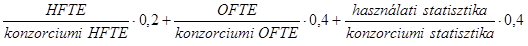 EISZ konzultációsorozat az intézményekkel a jelenlegiszámítási módszerrel kapcsolatban
Nehezen tervezhető, nehezen átlátható, nehezen kommunikálható a fenntartó felé
Azonos típusú intézményeknél nagyságrendi különbségek lehetnek 
A statisztika figyelembe vétele
Nincs egységes nyilvántartás
Eltérő típusú intézmények felhasználói méretének összehasonlítása
[Speaker Notes: Mi szerepel a táblázatban a Jelenleg érvényes eljárásnál, milyen adatokat használ a számítás]
Az ideális önrészszámítási eljárás legfontosabb ismérvei
Átlátható, tervezhető
Könnyen kommunikálható a fenntartók, gazdasági vezetők, döntéshozók felé
Újonnan belépő intézmények önrészét könnyen meg lehet állapítani
Azonos típusú intézmények azonos összeget fizetnek
Nem történik évről évre jelentős változásegy-egy intézmény esetén
Az adatbázisok (és az állami támogatás) legjobb felhasználására törekszik
Elfogadható az előfizető intézményektöbbsége számára
Elfogadható a fenntartó szervezetek számára(NKFIH, Emmi, MTA)
A lehető legkevesebb intézmény lép ki az előfizetői körből
Az intézmény méretének meghatározása (OFTE, HFTE)
Hogyan vegyük figyelembe a használati adatokat?
Javasolt önrészszámítási modellek
0. modell – a jelenleg érvényes eljárás
1. modell – Méretmodell
2. modell – Használati modell
3. modell – Kategóriák szerinti önrészek
Nem javasolt, de kidolgozott önrészszámítási modellek
4. modell – Tagdíjrendszer
5. modell – Visszacsatolási modell
6. modell – Arányosított kategorizálás
7. modell – 50–50 modell
Méretmodell és Használati modell
Mindkettő a jelenleg érvényeseljárás „áthangolása”. 
Méretmodell:

önrész =

Használati modell:

önrész =
Kategóriák szerinti önrészek
Kategóriák szerinti önrészek
Valamennyi modell közül talán ez a leginkább átlátható és tervezhető változat. Ezt a legkönnyebb kommunikálni a fenntartók és döntéshozók felé. 
Országos rendszert tükröz: nem egyedi árakkal dolgozik.

A ScienceDirect előfizetési díjainak alakulása 44 intézmény eseténösszesen 702 560 000 forint intézményi önrésznél (MINTASZÁMÍTÁS):
Arányosított kategorizálás
Intézményi méret és adatbázis-használati statisztika nagysága szerint hozzuk létre a kategóriákat. Az intézményeket összesen 25 különböző kategóriába soroljuk a módszerrel. 
Intézményi kategória =(intézményi használati kategória)²+(intézményi méret kategória)³
50–50 modell
Visszacsatolási modell
Az intézmények által együttesen fizetendő önrész elosztása 80/20 arányban történik. Az előfizetői díj 80%-a a korábban meghatározott képlet szerint kerül kiszámításra. Az előfizetői díj 20%-a szintén a képlet alapján kerül elosztásra, de csak a használati növekedési arány középértéke alá eső intézmények számára. 
Összességében az intézmények jelentős használatnövekedést elérő fele arányaiban kevesebbet fizet, mint az intézmények másik fele.
Az ideális önrészszámítási eljárás legfontosabb ismérvei (ismétlés )
Átlátható, tervezhető
Könnyen kommunikálható a fenntartók, gazdasági vezetők, döntéshozók felé
Újonnan belépő intézmények önrészét könnyen meg lehet állapítani
Azonos típusú intézmények azonos összeget fizetnek
Nem történik évről évre jelentős változásegy-egy intézmény esetén
Az adatbázisok (és az állami támogatás) legjobb felhasználására törekszik
Elfogadható az előfizető intézményektöbbsége számára
Elfogadható a fenntartó szervezetek számára(NKFIH, Emmi, MTA)
A lehető legkevesebb intézmény lép ki az előfizetői körből
Az ideális önrészszámítási eljárás legfontosabb ismérvei (ismétlés )
Átlátható, tervezhető
Könnyen kommunikálható a fenntartók, gazdasági vezetők, döntéshozók felé
Újonnan belépő intézmények önrészét könnyen meg lehet állapítani
Azonos típusú intézmények azonos összeget fizetnek
Nem történik évről évre jelentős változásegy-egy intézmény esetén
Az adatbázisok (és az állami támogatás) legjobb felhasználására törekszik
Elfogadható az előfizető intézményektöbbsége számára
Elfogadható a fenntartó szervezetek számára(NKFIH, Emmi, MTA)
A lehető legkevesebb intézmény lép ki az előfizetői körből
2016. évi munkaterv
Április–május: Tavaszi Információs Napok
Április: igényfelmérés, adategyeztetés
Május: árajánlatok bekérése a szolgáltatóktól
Június 3. (péntek): programtanácsi ülés
Döntés a beszerzési és költségvetési tervről
Döntés a jogi keretmegállapodásról
Szeptember: megrendelő nyilatkozatok és keretmegállapodás kiküldése az előfizető intézményeknek
Október–december: közbeszerzések
Letöltések száma a teljes szövegű adatbázisokból 2015-ben
INTÉZMÉNYI HASZNÁLATI STATISZTIKA A TELJES KONZORCIUM ARÁNYÁBAN
INTÉZMÉNYI HASZNÁLATI STATISZTIKA A TELJES KONZORCIUM ARÁNYÁBAN
JSTOR ESSENTIAL COLLECTION
JSTOR ESSENTIAL COLLECTION
További tervek
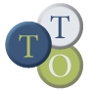 Együttműködés az MTA Tudománypolitikai és Tudományelemzési Osztályával
Intézményi kategóriabeosztás módszertanának kidolgozása
Az egyes intézmények adatbázis-előfizetéseinek és tartalomhasználatának hasznosulása a tudományos kibocsátás tükrében

Intézményi kommunikáció javítása és az intézmények közötti együttműködés elősegítése
Felhasználóképzés
Kiadói nyilvántartások felülvizsgálata és naprakészen tartása
2016. évi munkaterv
Április–május: Tavaszi Információs Napok
Április: igényfelmérés, adategyeztetés
Május: árajánlatok bekérése a szolgáltatóktól
Június 3. (péntek): programtanácsi ülés
Döntés a beszerzési és költségvetési tervről
Döntés a jogi keretmegállapodásról
Szeptember: megrendelő nyilatkozatok és keretmegállapodás kiküldése az előfizető intézményeknek
Október–december: közbeszerzések
Köszönjük a figyelmet!
Dér ÁdámDer.Adam@konyvtar.mta.huLencsés ÁkosLencses.Akos@konyvtar.mta.huhttp://eisz.mtak.hueisz@konyvtar.mta.hu
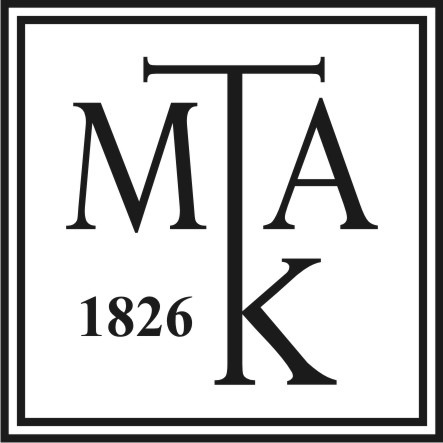